Lecture 13: Evaluation Cont.
Principles of Information Retrieval
Prof. Ray Larson 
University of California, Berkeley
School of Information
IS 240 – Spring 2013
Overview
Review
Calculating Recall and Precision
The trec_eval program
Limits of retrieval performance – Relationship of Recall and Precision
More on Evaluation (Alternatives to R/P)
Expected Search Length
Precison/Recall with scales of relevance
Cumulative Gain (revisited)
IS 240 – Spring 2013
How Test Runs are Evaluated
Rq={d3,d5,d9,d25,d39,d44,d56,d71,d89,d123} : 10 Relevant
First ranked doc is relevant, which is 10% of the total relevant. Therefore Precision at the 10% Recall level is 100%
Next Relevant gives us 66% Precision at 20% recall level
Etc….
d123*
d84 
d56*
d6
d8
d9*
d511
d129
d187 
 d25*
 d38 
 d48
 d250
 d113
 d3*
Examples from Chapter 3 in Baeza-Yates
IS 240 – Spring 2013
Graphing for a Single Query
100
 90
 80
 70
 60
 50
 40
 30
 20
 10
  0
P
R
E
C
I
S
I
O
N
0 10 20 30 40 50 60 70 80 90 100
RECALL
IS 240 – Spring 2013
Averaging Multiple Queries
IS 240 – Spring 2013
Interpolation
Rq={d3,d56,d129}
First relevant doc is 56, which is gives recall and precision of 33.3%
Next Relevant (129) gives us 66% recall at 25% precision
Next (3) gives us 100% recall with 20% precision
How do we figure out the precision at the 11 standard recall levels?
d123*
d84 
d56*
d6
d8
d9*
d511
d129
d187 
 d25*
 d38 
 d48
 d250
 d113
 d3*
IS 240 – Spring 2013
Interpolation
IS 240 – Spring 2013
Interpolation
So, at recall levels 0%, 10%, 20%, and 30% the interpolated precision is 33.3%
At recall levels 40%, 50%, and 60% interpolated precision is 25% 
And at recall levels 70%, 80%, 90% and 100%, interpolated precision is 20%
Giving graph…
IS 240 – Spring 2013
Interpolation
100
 90
 80
 70
 60
 50
 40
 30
 20
 10
  0
P
R
E
C
I
S
I
O
N
0 10 20 30 40 50 60 70 80 90 100
RECALL
IS 240 – Spring 2013
TREC_EVAL Output
Number of Queries


From QRELS
Relevant and Retrieved


Average Precision at
Fixed Recall Levels



From individual queries
Queryid (Num):       49       
Total number of documents over all queries
    Retrieved:    49000
    Relevant:      1670
    Rel_ret:       1258
Interpolated Recall - Precision Averages:
    at 0.00       0.6880 
    at 0.10       0.5439 
    at 0.20       0.4773 
    at 0.30       0.4115 
    at 0.40       0.3741 
    at 0.50       0.3174 
    at 0.60       0.2405 
    at 0.70       0.1972 
    at 0.80       0.1721 
    at 0.90       0.1337 
    at 1.00       0.1113 
Average precision (non-interpolated) for all rel docs(averaged over queries)
                  0.3160
IS 240 – Spring 2013
TREC_EVAL Output
Precision:
  At    5 docs:   0.3837
  At   10 docs:   0.3408
  At   15 docs:   0.3102
  At   20 docs:   0.2806
  At   30 docs:   0.2422
  At  100 docs:   0.1365
  At  200 docs:   0.0883
  At  500 docs:   0.0446
  At 1000 docs:   0.0257
R-Precision (precision after R (= num_rel for a query) docs retrieved):
    Exact:        0.3068
Average Precision at
Fixed Number of 
Documents





Precision after R 
Documents retrieved
IS 240 – Spring 2013
Problems with Precision/Recall
Can’t know true recall value 
except in small collections
Precision/Recall are related
A combined measure sometimes more appropriate
Assumes batch mode
Interactive IR is important and has different criteria for successful searches
We will touch on this in the UI section
Assumes a strict rank ordering matters
IS 240 – Spring 2013
Relationship between Precision and Recall
Buckland & Gey,  JASIS: Jan 1994
IS 240 – Spring 2013
Recall Under various retrieval assumptions
Perfect
1.0
0.9
0.8
0.7
0.6
0.5
0.4
0.3
0.2
0.1
0.0
Tangent
Parabolic
Recall
R
E
C
A
L
L
Parabolic
Recall
1000 Documents
100    Relevant
Random
Perverse
0.0 0.1 0.2 0.3 0.4 0.5 0.6 0.7 0.8 0.9 1.0
Proportion of documents retrieved
Buckland & Gey,  JASIS: Jan 1994
IS 240 – Spring 2013
Precision under various assumptions
1.0
0.9
0.8
0.7
0.6
0.5
0.4
0.3
0.2
0.1
0.0
Perfect
P
R
E
C
I
S
I
O
N
Tangent
Parabolic
Recall
Parabolic
Recall
Random
Perverse
0.0 0.1 0.2 0.3 0.4 0.5 0.6 0.7 0.8 0.9 1.0
Proportion of documents retrieved
1000 Documents
100    Relevant
IS 240 – Spring 2013
Recall-Precision
Perfect
1.0
0.9
0.8
0.7
0.6
0.5
0.4
0.3
0.2
0.1
0.0
P
R
E
C
I
S
I
O
N
Tangent
Parabolic
Recall
Parabolic Recall
Random
Perverse
0.0 0.1 0.2 0.3 0.4 0.5 0.6 0.7 0.8 0.9 1.0
RECALL
1000 Documents
100    Relevant
IS 240 – Spring 2013
CACM Query 25
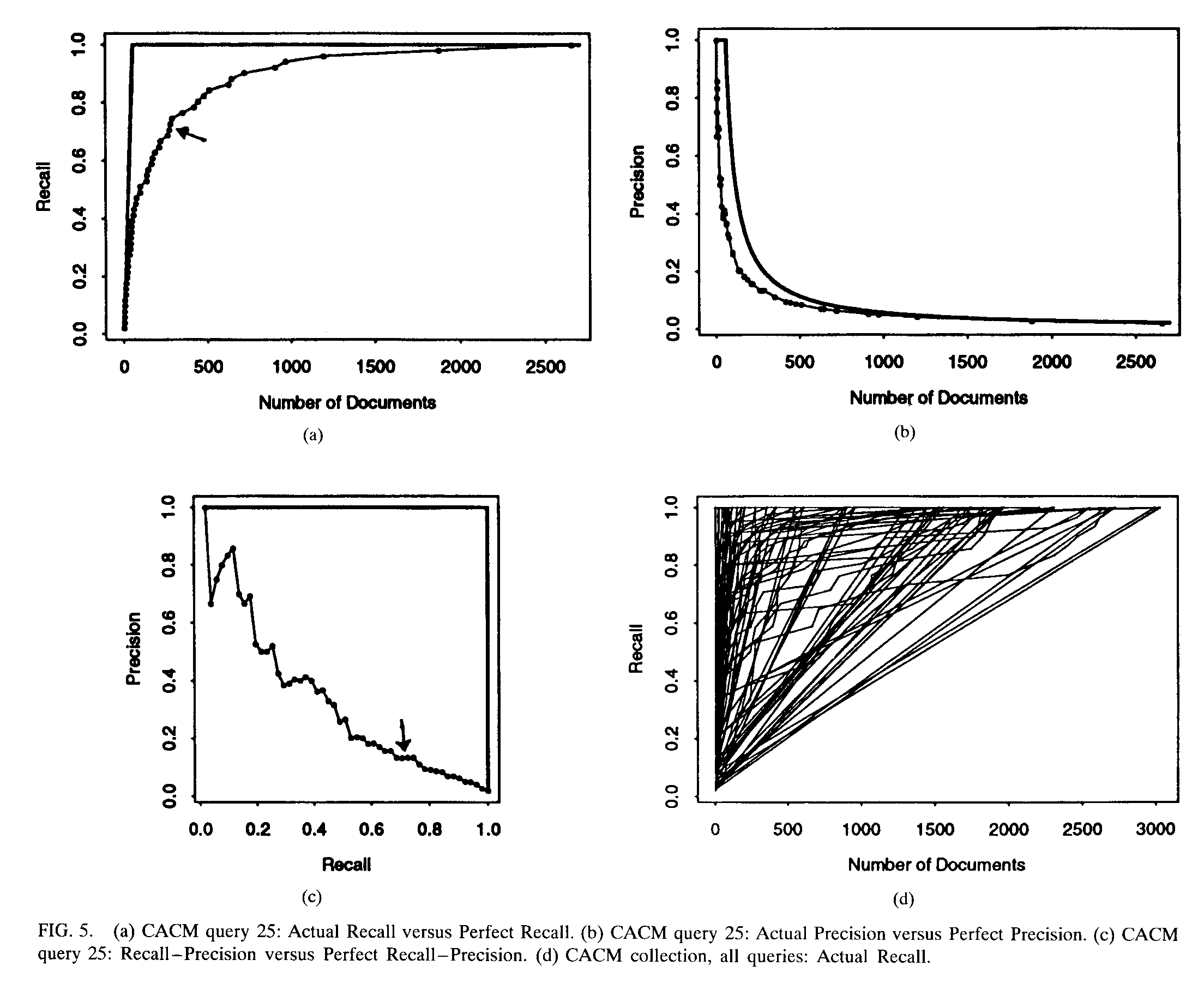 IS 240 – Spring 2013
Relationship of Precision and Recall
IS 240 – Spring 2013
Today
More on Evaluation (Alternatives to R/P)
Expected Search Length
Non-Binary Relevance and Evaluation
IS 240 – Spring 2013
Other Relationships
RELEVANT         NON-RELEVANT

     RETRIEVED     


NOT RETRIEVED
From van Rijsbergen Information Retrieval (2nd Ed.)
IS 240 – Spring 2013
Other Relationships
IS 240 – Spring 2013
Other Relationships
All of the previous measures are related by this equation
P=Precision, R=Recall, F=Fallout, G=Generality
IS 240 – Spring 2013
MiniTREC 2000
Collection:  Financial Times (FT) ~600 Mb
50 Topics (#401-450) from TREC 8
22516 FT QRELs from TREC8
Four Groups, 12 runs
Cheshire 1 – 4 runs
Cheshire 2 – 5 runs
MG           -- 3 runs
SMART    -- Still working…(not really)
Total of 598000 ranked documents submitted
IS 240 – Spring 2013
Precision/Recall for all MiniTREC runs
IS 240 – Spring 2013
Revised Precision/Recall
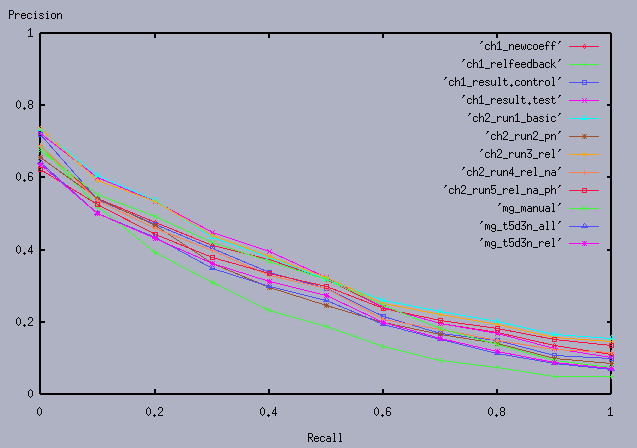 IS 240 – Spring 2013
Further Analysis
Analysis of Variance (ANOVA)
Uses the ret_rel, total relevant and average precision for each topic
Not a perfectly balanced design…
Looked at the simple models:
Recall = Runid
Precision = Runid
IS 240 – Spring 2013
ANOVA results: Recall
Waller-Duncan K-ratio t Test for recall

  NOTE: This test minimizes the Bayes risk under additive loss and 
                      certain other assumptions.


               Kratio                                        100
               Error Degrees of Freedom        572
               Error Mean Square                       0.065999
               F Value                                         4.65
               Critical Value of t                         1.95638
               Minimum Significant Difference  0.1019
               Harmonic Mean of Cell Sizes     48.63971

                   NOTE: Cell sizes are not equal.
IS 240 – Spring 2013
ANOVA Results: Mean Recall
Means with the same letter are not significantly different.
 Waller Grouping      Mean      N    runid
                      A       0.82235     49    mg_manua
               B    A       0.79772     49    ch1_test
               B    A       0.79422     49    ch1_newc
               B    A       0.75550     49    ch2_run2
               B    A       0.75385     49    ch2_run1
               B    A       0.74771     49    mg_t5_al
               B    A       0.74707     49    ch2_run3
               B    A       0.74647     49    mg_t5_re
               B    A       0.73035     49    ch1_cont
               B              0.71279     45    ch2_run5
               B              0.71167     49    ch2_run4                                                      
                    C         0.50788     49    ch1_relf
IS 240 – Spring 2013
ANOVA Recall - Revised
Means with the same letter are not significantly different.
Waller Grouping   Mean      N    runid
                  A       0.79772     49    ch1_test                 
                  A       0.79684     49    mg_manua      
                  A       0.79422     49    ch1_newc    
                  A       0.75550     49    ch2_run2
                  A       0.75385     49    ch2_run1
                  A       0.74771     49    mg_t5_al
                  A       0.74707     49    ch2_run3
                  A       0.74647     49    mg_t5_re
                  A       0.73035     49    ch1_cont
                  A       0.71279     45    ch2_run5
                  A       0.71167     49    ch2_run4                     
                  B       0.50788     49    ch1_relf
IS 240 – Spring 2013
ANOVA Results: Avg Precision
Waller-Duncan K-ratio t Test for avgprec
  NOTE: This test minimizes the Bayes risk under additive loss and 
                      certain other assumptions.
               Kratio                                        100
               Error Degrees of Freedom        572
               Error Mean Square                        0.078327
               F Value                                          0.78
               Critical Value of t                          3.73250
               Minimum Significant Difference   0.2118
               Harmonic Mean of Cell Sizes      48.63971
                   NOTE: Cell sizes are not equal.
IS 240 – Spring 2013
ANOVA Results: Avg Precision
Means with the same letter are not significantly different.
 Waller Grouping  Mean       N    runid

                  A       0.34839     49    ch2_run1
                  A       0.34501     49    ch2_run3
                  A       0.33617     49    ch1_test
                  A       0.31596     49    ch1_newc
                  A       0.30947     49    mg_manua
                  A       0.30513     45    ch2_run5
                  A       0.30128     49    ch1_cont
                  A       0.29694     49    ch2_run4
                  A       0.28137     49    ch2_run2
                  A       0.27040     49    mg_t5_re
                  A       0.26591     49    mg_t5_al
                  A       0.22718     49    ch1_relf
IS 240 – Spring 2013
ANOVA – Avg Precision Revised
Means with the same letter are not significantly different.
 Waller Grouping   Mean      N    runid
                  A       0.34839     49    ch2_run1
                  A       0.34501     49    ch2_run3
                  A       0.33617     49    ch1_test
                  A       0.31596     49    ch1_newc
                  A       0.30890     49    mg_manua
                  A       0.30513     45    ch2_run5
                  A       0.30128     49    ch1_cont
                  A       0.29694     49    ch2_run4
                  A       0.28137     49    ch2_run2
                  A       0.27040     49    mg_t5_re
                  A       0.26591     49    mg_t5_al
                  A       0.22718     49    ch1_relf
IS 240 – Spring 2013
What to Evaluate?
Effectiveness
Difficult to measure
Recall and Precision are only one way
What might be others?
IS 240 – Spring 2013
Other Ways of Evaluating
“The primary function of a retrieval system is conceived to be that of saving its users to as great an extent as possible, the labor of perusing and discarding irrelevant documents, in their search for relevant ones”
William S. Cooper (1968) “Expected Search Length: A 
Single measure of Retrieval Effectiveness Based on the 
Weak Ordering Action of Retrieval Systems” American 
Documentation, 19(1).
IS 240 – Spring 2013
Other Ways of Evaluating
If the purpose of retrieval system is to rank the documents in descending order of their probability of relevance for the user, then maybe the sequence is important and can be used as a way of evaluating systems.
How to do it?
IS 240 – Spring 2013
Query Types
Only one relevant document is wanted
Some arbitrary number n is wanted
All relevant documents are wanted
Some proportion of the relevant documents is wanted
No documents are wanted? (Special case)
IS 240 – Spring 2013
Search Length and Expected Search Length
Work by William Cooper in the late ’60s
Issues with IR Measures:
Usually not a single measure
Assume “retrieved” and “not retrieved” sets without considering more than two classes
No built-in way to compare to purely random retrieval
Don’t take into account how much relevant material the user actually needs (or wants)
IS 240 – Spring 2013
Weak Ordering in IR Systems
The assumption that there are two sets of “Retrieved” and “Not Retrieved” is not really accurate.
IR Systems usually rank into many sets of equal retrieval weights
Consider Coordinate-Level ranking…
IS 240 – Spring 2013
Weak Ordering
IS 240 – Spring 2013
Search Length
Rank


Relevant
Search Length = The number of NON-RELEVANT documents that
a user must examine before finding the number of documents that 
they want (n)
If n=2 then search length is 2
If n=6 then search length is 3
IS 240 – Spring 2013
Weak Ordering Search Length
Rank

Relevant
If we assume order within ranks is random…
If n=6 then we must go to level 3 of the ranking, but the
POSSIBLE search lengths are 3, 4, 5, or 6.

To compute Expected Search Length we need to know the
probability of each possible search length. to get this we need
to consider the number of different ways in which document
may be distributed in the ranks…
IS 240 – Spring 2013
Expected Search Length
Rank

Relevant
IS 240 – Spring 2013
Expected Search Length
IS 240 – Spring 2013
Expected Search Length
IS 240 – Spring 2013
Expected search length advantages
Instead of assuming that high recall is something that everyone wants, it lets the user determine what is wanted in terms of numbers relevant items retrieved
There are other measures that have been used recently that have something of the same idea
“Extended Cumulated Gain” used in INEX
IS 240 – Spring 2013
Criteria for Evaluation Measures
Basic Principle: Should be able to distinguish, or rank systems by how effectively they can perform retrieval
Efficiency vs. Effectiveness (when does each matter?)
Is relevance really a binary judgement?
IS 240 – Spring 2013
Non-Binary Relevance Judgements
TREC has been accused of having a fairly low threshold of relevance
Is a document that just mentions the query topic in passing really equally relevant compared to one that is devoted to an in-depth discussion of the topic?
What kind of criteria might be used for scales of relevance?
INEX is one evaluation forum that has been attempting to use these graded definitions of relevance in evaluating XML retrieval
IS 240 – Spring 2013
Scales of relevance
Sormunen (2002) studied TREC judgements and re-judged on a 4 point scale. The re-judgements agreed on 95% of the items, but found for the relevant:
Highly Relevant  (15%)
Fairly Relevant    (33%)
Marginally Relevant (51%)
Not Relevant (~1% i.e. disagreed with TREC) 
also 3% of items TREC judged non-relevant were considered to be relevant in the re-judgement
IS 240 – Spring 2013
What kind of measures
Can’t get away from relevance, but instead of binary, we can consider a scale (i.e., typically ordinal or categorical scale values)
Kekäläinen and Järvelin explored several ways of dealing with scales of relevance
Tradition Precision as function of Recall
Precision and Recall by degree of document relevance
Generalized Precision and Recall by level of Document relevance
IS 240 – Spring 2013
Traditional P at R averages
The first approach is just the traditional way of calculating average precision at particular recall levels.
This involves adopting some quantisation function to transform scales of relevance into the usual binary value
IS 240 – Spring 2013
INEX 2002 metric #1
Quantization: 
strict 


generalized
IS 240 – Spring 2013
P & R by degree of doc relevance
Consider each “degree” or value of relevance separately, i.e. given the example scale above:
Highly Relevant = 3
Fairly Relevant = 2
Marginally Relevant = 1
Not Relevant = 0 
Documents judged at each degree are treated separately and P/R curves and averages done for each
IS 240 – Spring 2013
Generalized P & R
Instead of the ordinal scale above, the measures are mapped to a continuous scale between 0 and 1
R is the set of retrieved documents from database D = {d1,d2,…,dN} for some query
the documents have some relevance score r(di), which is a real number ranging from 0.0 to 1.0, with any number of intermediate points (i.e. 4 points in the previous examples)
Then…
IS 240 – Spring 2013
Generalized P & R
Generalized recall, gR,and generalized precision, gP can be computed as:
IS 240 – Spring 2013
Measures for Large-Scale Eval
Typical user behavior in web search systems has shown a preference for high precision
Also graded scales of relevance seem more useful than just “yes/no”
Measures have been devised to help evaluate situations taking these into account
IS 240 – Spring 2013
Cumulative Gain Measures
Because real systems tend to overload users with result, and because users usually have some scale of relevance, then the most relevant item should be retrieved first
Järvelin and Kekäläinen developed measures that attempt to estimate the cumulative relevance gain that the user receives by examining the retrieval results up to a given rank (TOIS 20(4), Oct 2002)
IS 240 – Spring 2013
Cumulative Gain measures
If we assume that highly relevant documents are more useful when appearing earlier in a result list (are ranked higher)
And, highly relevant documents are more useful than marginally relevant documents, which are in turn more useful than non-relevant documents
Then measures that take these factors into account would better reflect user needs
IS 240 – Spring 2013
Simple CG
Cumulative Gain is simply the sum of all the graded relevance values the items in a ranked search result list
The CG at a particular rank p is



Where i is the rank and reli is the relevance score
IS 240 – Spring 2013
Discounted Cumulative Gain
DCG measures the gain (usefulness) of a document based on its position in the result list
The gain is accumulated (like simple CG) with the gain of each result discounted at lower ranks
The idea is that highly relevant docs appearing lower in the search result should be penalized proportion to their position in the results
IS 240 – Spring 2013
Discounted Cumulative Gain
The DCG is reduced logarithmically proportional to the position (p) in the ranking

Why logs? No real reason except smooth reduction. Another formulation is:


Puts a stronger emphasis on high ranks
IS 240 – Spring 2013
Normalized DCG
Because search results lists vary in size depending on the query, comparing results across queries doesn’t work with DCG alone
To do this DCG is normalized across the query set:
First create an “ideal” result by sorting the result list by relevance score
Use that ideal value to create a normalized DCG
IS 240 – Spring 2013
Normalized DCG
Using the ideal DCG at a given position and the observed DCG at the same position




The nDCG values for all test queries can then be averaged to give a measure of the average performance of the system
If a system does perfect ranking, the IDCG and DCG will be the same, so nDCG will be 1 for each rank (nDCGp ranges from 0-1)
IS 240 – Spring 2013
XCG
XCG was developed for the INEX XML retrieval evaluation
XCG uses graded relevance scoring instead of binary
For XML retrieval it also takes into account “near misses” (like neighboring paragraphs, or paragraphs in a section when the section is considered relevant)
IS 240 – Spring 2013
xCG
xCG is defined as a vector of accumulated gain in relevance scores. Given a ranked list of document components where the element IDs are replaced with their relevance scores, the cumulated gain at rank i, denoted as xCG[i], is computed as the sum of the relevance scores up to that rank:
IS 240 – Spring 2013
xCG used like a normalized DCG
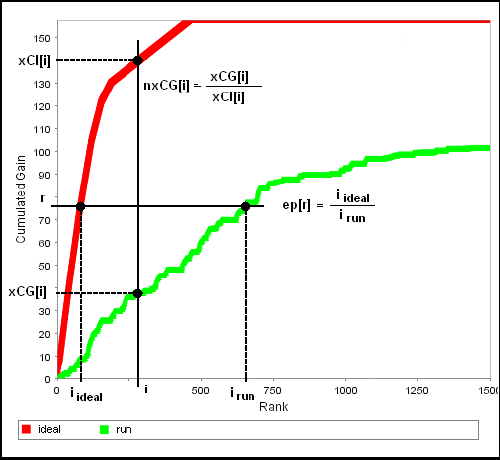 IS 240 – Spring 2013
Next Time
IR Components: Relevance Feedback
IS 240 – Spring 2013